Reconfigurable Computing in Space with Radiation-Hardened Xilinx FPGAs
Dr. Greg Stitt
Associate Professor of ECE
University of Florida
Tyler M. Lovelly
Research Student
University of Florida
December 10th, 2014
Introduction
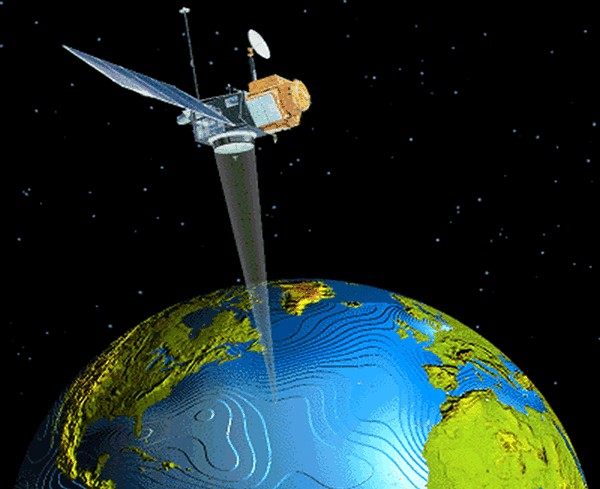 Space computing presents unique challenges
Harsh and inaccessible operating environment
Severe resource constraints – power, size, weight
Stringent requirements for performance and reliability
Increasing need for high-performance space computing
Escalating demands for real-time sensor and autonomous processing
Limited communication bandwidth to ground stations
Legacy radiation-hardened (RadHard) processors cannot meet demands
Generations behind commercial-off-the-shelf (COTS) processors
Based upon architectures not particularly suited to needs of space computing
Quantitative and objective analysis of processor architectures
Device metrics analysis based on architectural capabilities
Broad and diverse set of architectures under consideration
Targeting space processors and low-power COTS processors (≤ 30 W)
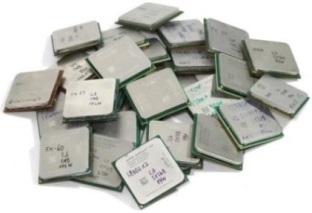 2
Lecture Overview
Intro to space computing
Radiation hazards in space environment
Radiation effects on electronics and FPGAs
Radiation-hardening for techniques and outcomes
Intro to device metrics
Analyzing performance, power, memory, and IO
Calculations with fixed and reconfigurable architectures
Radiation-hardened Xilinx FPGAs
Analysis of Virtex-5QV with device metrics
Comparisons with COTS counterpart
Comparisons with other RadHard processors
3
3
Space Environment
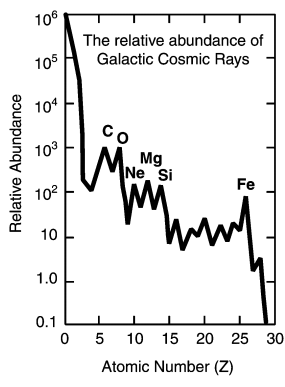 Radiation hazards
Cosmic rays
Low flux of high-energy charged particles
Originate from sun (solar wind) and from outside solar system (galactic)
Solar particle events
Solar flares
Energy bursts from coronal magnetic field
Rich in electrons; last for hours
Coronal mass ejections
Eruption of plasma
Rich in protons; last for days
Radiation belts
Charged particles trapped in magnetosphere
Van Allen belts are mostly protons and electrons
GCR Elements [8]
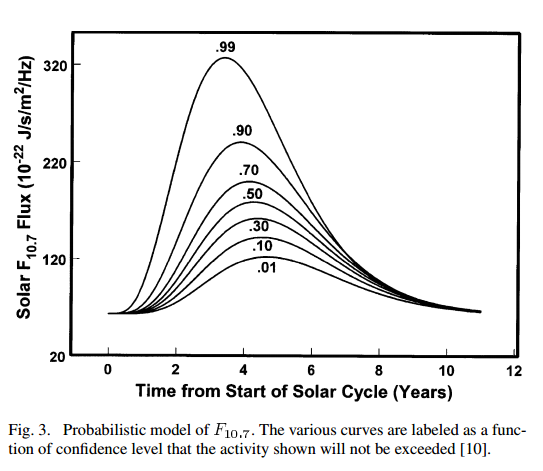 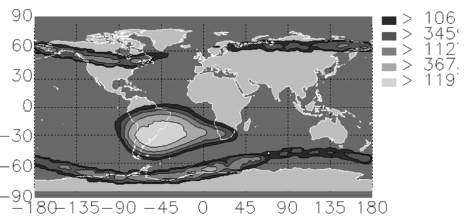 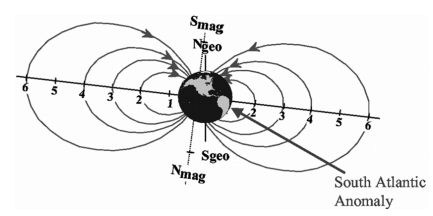 11-year solar cycle [8]
Earth magnetic field [8]
Measured electron flux [8]
4
4
Spacecraft Electronics
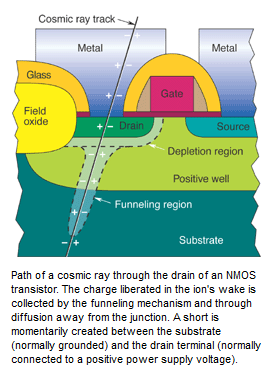 Radiation effects on devices
Electrostatic discharge
Creates transient that couples into electronics
Cumulative effects
Total ionizing dose (TID)
Silicon lattice damage, charge buildup within gate oxide
Displacement damage (DD)
Causes nucleus to move from normal lattice position
Transient effects
Single-event effects (SEEs)
Particles pass thru lattice, cause soft errors
SEU – transient pulses or bit flips
SEFI – disrupts system functionality
SEL – possible damage to device
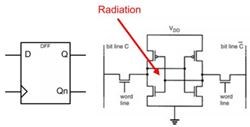 SEU in FF [7]
SEU: single-event upset
SEFI: single-event functional interrupt
SEL: single-event latchup
5
5
Space Computing with FPGAs
Xilinx FPGAs for space missions
High computational capabilities; low power
Enables parallelization and reconfiguration
SRAM-based configuration memory
Configures LUTs, FFs, BRAMs, DSPs, routing
Memory sizes continually increasing
SRAM vulnerable to SEEs
Effects of SEEs on FPGAs [6]
Configuration memory faults
Routing faults - broken connections or short circuits
LUT and DSP faults - change in logical functions
BRAM and FF faults - data errors in the running design
Can lead to data errors or disrupt functionality
TID limits component lifetime
Silicon lattice damage
Charge buildup within gate oxide
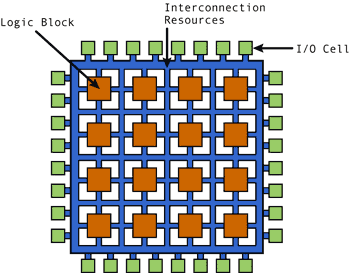 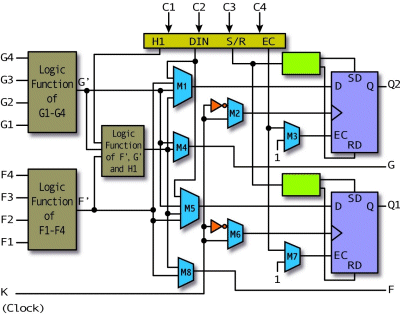 Xilinx CLB Architecture
6
6
Space Processors
Radiation-hardened (RadHard) processors for high reliability
Techniques for radiation-hardening
Radiation-hardening by process
Insulating oxide layer used in process
Radiation-hardening by design
Specialized circuit-layout techniques
Radiation-hardening by architecture
Fault-tolerant computing strategies
Outcomes of radiation-hardening
Cumulative effects
Total-Ionizing Dose (TID) ≥ 300 krad(Si)
Single-Event Effects (SEEs)
Immunity to Single-Event Latchup (SEL), Upset (SEU), Functional Interrupt (SEFI)
Performance and power
Slower operating frequency, reduction in cores or execution units, increased power
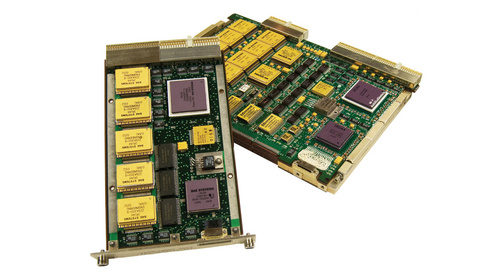 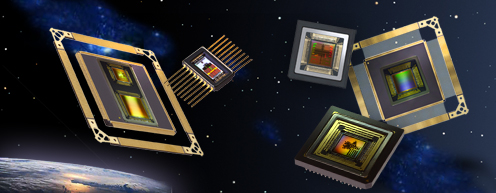 7
Device Metrics
Suite of quantitative and objective metrics developed by NSF CHREC Center at University of Florida [3-4]
For comparative analysis of broad and diverse set of processors
Central processing units (CPUs)
Digital signal processors (DSPs)
Field-programmable gate arrays (FPGAs)
Graphics processing units (GPUs)
Hybrid combinations of above (often SoCs)
Highly useful for first-order analyses and comparisons
Study broad range of devices with metrics to determine best candidates
Later, study best candidates more deeply with selected, optimized benchmarking
Different methods used for fixed- and reconfigurable-logic devices
Metrics data collected from architectural features of device
Determined from vendor-provided information and tools
Experimental testbed in lab is not required for metrics analysis
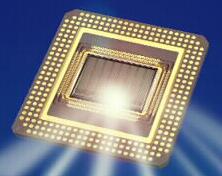 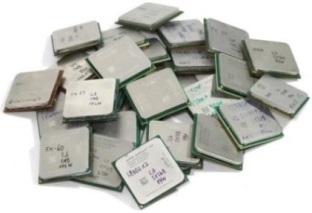 8
Device Metrics Analysis
Analyzing performance (GOPS) and power (GOPS/W)
Computational Density (CD) measures theoretical performance
Reported in giga-operations per second (GOPS)
Calculated separately for varying data types
8-bit, 16-bit, and 32-bit Integer (Int8, Int16, and Int32)
Single-precision and double-precision floating point (SPFP and DPFP)
Determine operations mix (additions, multiplications, etc.) based on target apps
CD per Watt (CD/W) measures performance scaled by power
Analyzing memory and input-output bandwidth (GB/s)
Internal Memory Bandwidth (IMB) measures throughput between processor and on-chip memory (cache or BRAM)
External Memory Bandwidth (EMB) measures throughput between processor and off-chip memory (DDR2, DDR3, etc)
Input-Output Bandwidth (IOB) measures throughput between processor and all off-chip resources (DDR, GigE, PCIe, GPIO, etc.)
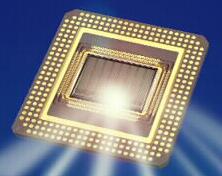 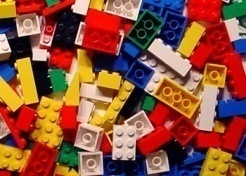 9
Device Metrics: CPU Analysis (1/2)
Example: Freescale P5040
COTS counterpart of RadHard RAD5545 CPU from BAE Systems
Fixed-logic CPU: 2.2 GHz, 49 W, quad-core, no SIMD engine
Calculating CD and CD/W
Each core contains
3 integer execution units	1 floating-point execution unit
Can issue 2 instructions each cycle
Calculate operations/cycle for each data type
Int8: 2 ops/cycle	Int16: 2 ops/cycle	Int32: 2 ops/cycle
SPFP: 1 op/cycle	DPFP: 1 op/cycle
CDInt8,Int16,Int32	= 4 cores × 2.2 GHz × 2 ops/cycle = 17.6 GOPS
CD/WInt8,Int16,Int32	= 17.6 GOPS / 49 W		   = 0.36 GOPS/W
CDSPFP,DPFP	= 4 cores × 2.2 GHz × 1 ops/cycle = 8.8 GOPS
CD/WSPFP,DPFP	= 8.8 GOPS / 49 W		   = 0.18 GOPS/W
Operations mix of 50% add, 50% mult
10
Device Metrics: CPU Analysis (2/2)
Calculating IMB, EMB, and IOB
Each core contains
L1 data cache: 8-byte bus	L1 instr cache: 16-byte bus	L2 cache: 64-byte bus
Total of 2 DDR3 controllers: 8-byte bus; 1600 MT/s
IMBL1data	= 4 cores × 2.2 GHz × 8 bytes   = 70.4 GB/s
IMBL1inst	= 4 cores × 2.2 GHz × 16 bytes = 140.8 GB/s
IMBL2	= 4 cores × 2.2 GHz × 64 bytes / 11 cycles = 51.2 GB/s
EMB	= 2 DDR3 × 8 bytes × 1600 MT/s = 25.6 GB/s
IOB	= DDR3 + 10GigE + 1GigE + PCIe + SATA2.0 + GPIO + 
                         USB2.0 + SPI + UART + I2C
          	= 48.76 GB/s
Assumes 100% cache hit rate
Based on optimal SerDes lane config.
11
Device Metrics: FPGA Analysis (1/2)
Example: Xilinx Virtex-5 FX130T
COTS counterpart of RadHard Virtex-5QV FX130 FPGA from Xilinx
Reconfigurable-logic FPGA: different methods required for metrics [5]
Calculating CD and CD/W
FPGA logic resources
Look-up tables (LUTs), Flip-flops (FFs), Multiply-accumulate units (DSPs)
Generate and implement compute cores on FPGA with vendor tools
All combinations of operation and data types: with and without DSP resources
Collect data on resource usage and max. operating frequencies
Linear-programming algorithm optimally packs cores onto FPGA
Max. cores = max. ops/cycle (with pipelined cores)
Use vendor-provided tools for power estimation
Calculate dynamic power based on resource usage for cores
CDInt8 = 2358 ops/cycle × 0.353 GHz  = 833.2 GOPS
CD/WInt8 = 833.2 GOPS / 15.87 W = 52.5 GOPS/W
Operations mix of 50% add, 50% mult
Same process used for all data types
12
Device Metrics: FPGA Analysis (2/2)
Calculating IMB, EMB, and IOB
298 Block RAM units (BRAMs): 9-byte bus, 2 ports, 0.450 GHz operating frequency
5 DDR2 controllers: 8-byte bus, double data rate, 0.266 GHz operating frequency
840 GPIO pins: 0.8 Gb/s data rate
20 RocketIO GTX transceivers: 6.5 Gb/s data rate
IMBBRAM = 298 BRAMs × 0.450 GHz × 9 bytes × 2 ports = 2413.8 GB/s
EMB = 5 DDR2 × 0.266 GHz × 8 bytes × 2 (double data rate) = 21.33 GB/s
IOB = DDR2 + GPIO + RocketIO GTX transceivers
	    = 21.33 GB/s + (840 pins × 0.8 Gb/s)
	       + (20 transceivers × 6.5 Gb/s) = 121.58 GB/s
Based on max. packing of memory controllers
13
Metrics: Virtex-5 vs. Virtex-5QV (1/3)
Same for both devices
Resource usage of compute cores
Data generated with Xilinx ISE tools + Tcl scripts
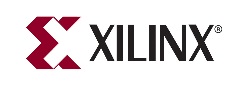 FF and DSP usage same for both devices
14
Uses more LUTs
Average of ~70%
Metrics: Virtex-5 vs. Virtex-5QV (2/3)
Performance and power calculations
CD affected by reduction in operating frequencies and additional LUTs
Calculated with linear-programming algorithm for optimal packing of cores
CD/W calculated with resource usage data and Xilinx Power Estimator
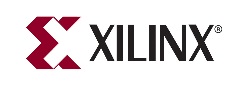 RadHard gives ~51-85% of original CD
Performance hit not as significant as RadHard CPUs
RadHard consumes lower power, but gives worse CD/W
15
Metrics: Virtex-5 vs. Virtex-5QV (3/3)
Memory and input/output bandwidth calculations
IMB affected by reduction in BRAM operating frequencies
EMB calculated with DDR2 controller data from Xilinx ISE
Roadblock: DDR2 controller not supported for Virtex-5QV tools
IOB affected by reduction in data rates and pins for GPIO and     RocketIO GTX transceivers
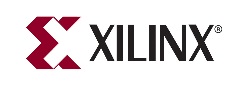 80% of COTS IMB
Investigate alternate source for DDR2 controller
16
Total IOB: 121.58 GB/s
Metrics: RadHard Processors (1/2)
Best integer CD; 2nd best floating-point CD
2nd best integer CD
Best floating-point CD
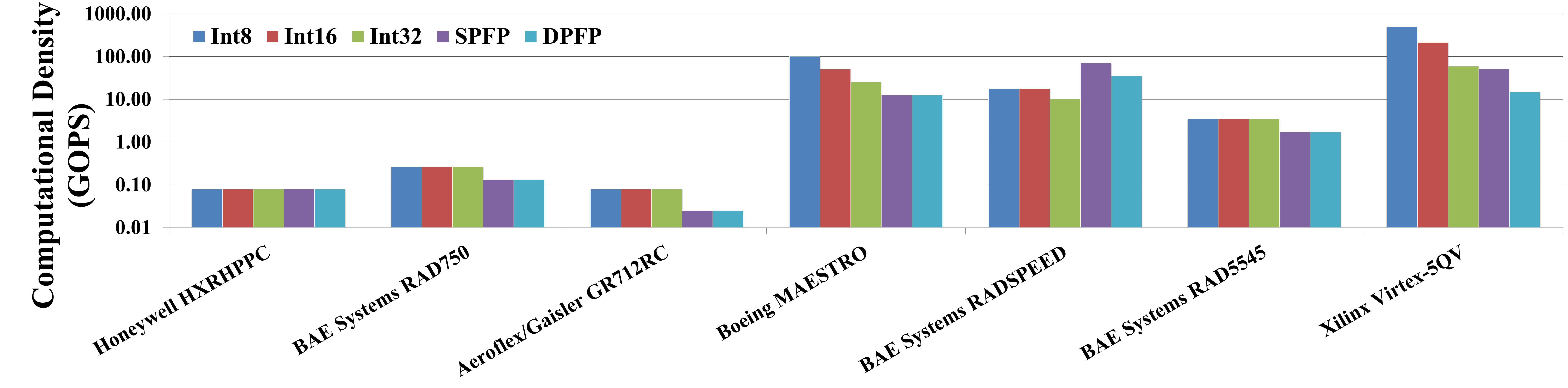 Older RadHard CPUs greatly outperformed
Best integer and floating-point CD/W
2nd best floating-point CD/W
2nd best integer CD/W
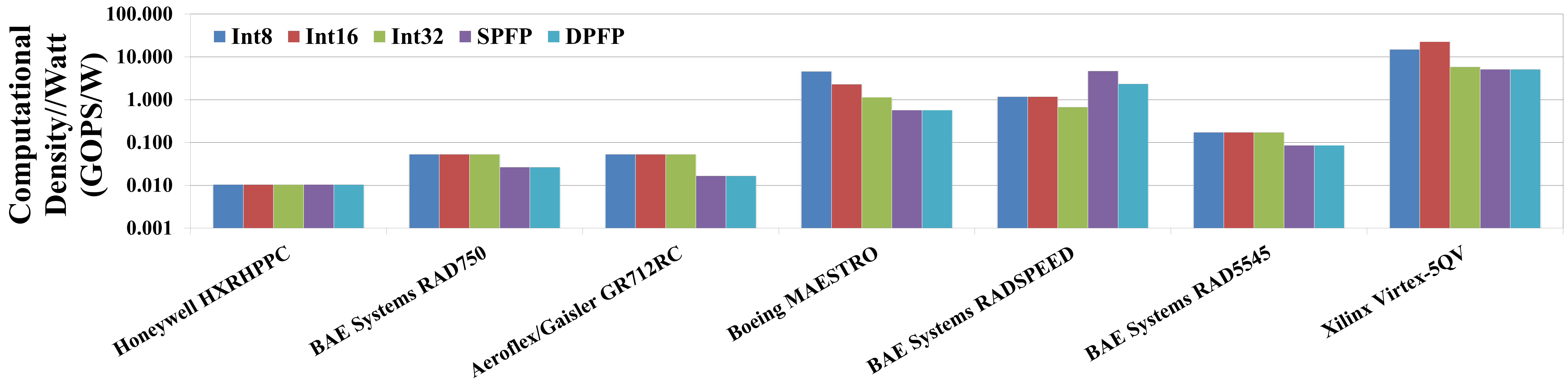 Older RadHard CPUs greatly outperformed
17
Results displayed in logarithmic scale
Metrics: RadHard Processors (2/2)
BRAMs in FPGA give much higher IMB than caches
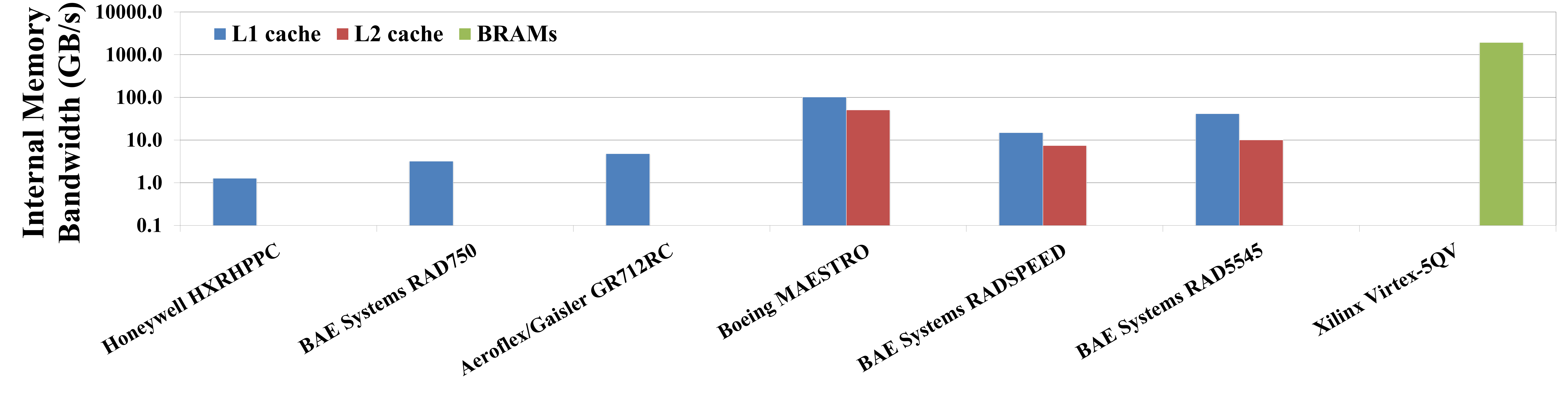 Older RadHard CPUs greatly outperformed
Highest IOB by far, even without including DDR2
Highest EMB
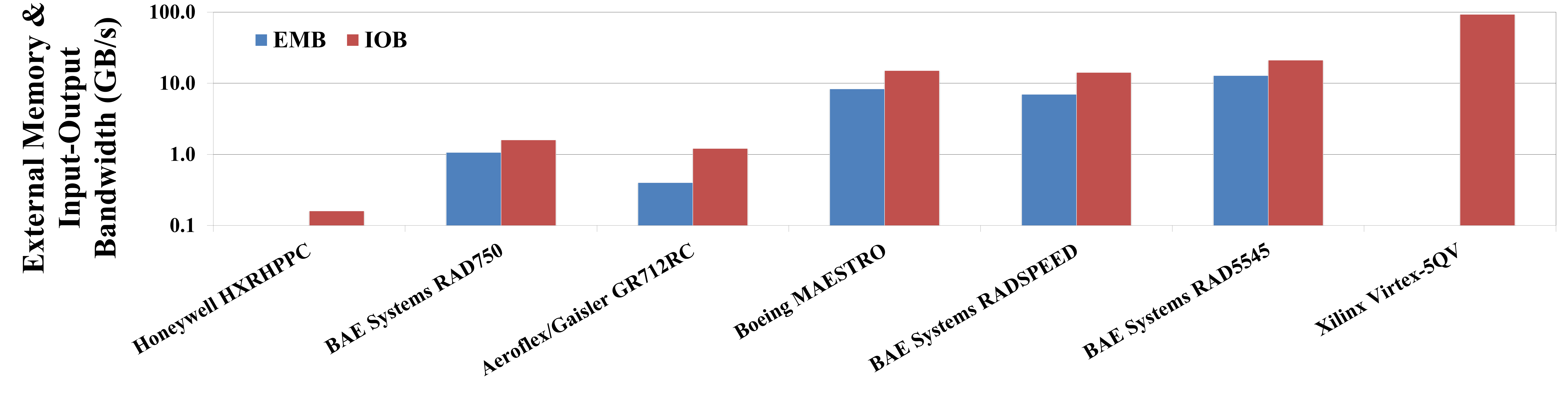 EMB based on controller for external L2 cache
EMB still TBD
No controllers for external memory
18
Results displayed in logarithmic scale
Conclusions
SRAM-based FPGAs in space are subject to radiation hazards, including errors to configuration memory
Xilinx Virtex-5QV supports high-performance, high-reliability, low-power computing for next-generation space missions
Comparisons with COTS counterpart
Compute cores use same # of FFs and DSPs, but more LUTs
Compute cores achieve average of ~70% of COTS operating frequencies
RadHard achieves ~51-85% of COTS CD; lower power, but worse CD/W
RadHard achieves 80% of COTS IMB; EMB and final IOB are TBD
Comparisons with other RadHard processors
Virtex-5QV achieves best integer CD, 2nd best floating-point CD, best CD/W
Virtex-5QV achieves highest IMB and IOB; EMB and final IOB are TBD
19
19
CHREC Research Opportunities
Next-Generation Space Processors
Analysis with device metrics and benchmarking
Investigation of theoretical vs. experimental performance
On-Board Data Compression
Exploration of pre-processing to reduce entropy
Investigation of region-of-interest encoding
Space Networking Analysis
Investigation of key networking protocols for space
Quantitative analysis with models and hardware testbeds
20
20
References
T. M. Lovelly, K. Cheng, W. Garcia, and A. D. George, “Comparative Analysis of Present and Future Space Processors with Device Metrics," Proc. of Military and Aerospace Programmable Logic Devices Conference (MAPLD), San Diego, CA, May 19-22, 2014

T. M. Lovelly, D. Bryan, K. Cheng, R. Kreynin, A. D. George, A. Gordon-Ross, and G. Mounce, “A Framework to Analyze Processor Architectures for Next-Generation On-Board Space Computing,“ Proc. of IEEE Aerospace Conference (AERO), Big Sky, MT, Mar. 1-8, 2014

J. Williams, A. George, J. Richardson, K. Gosrani, C. Massie, H. Lam, “Characterization of Fixed and Reconfigurable Multi-Core Devices for Application Acceleration,” ACM Transactions on Reconfigurable Technology and Systems (TRETS), Vol. 3, No. 4, Nov. 2010, pp. 19:1-19:29

J. Richardson, S. Fingulin, D. Raghunathan, C. Massie, A. George, and H. Lam, “Comparative Analysis of HPC and Accelerator Devices: Computation, Memory, I/O, and Power,” Proc. of High-Performance Reconfigurable Computing Technology and Applications Workshop (HPRCTA), at SC’10, New Orleans, LA, Nov 14, 2010

N. Wulf, J. Richardson, and A. George, “Optimizing FPGA Performance, Power, and Dependability with Linear Programming,” Proc. of Military and Aerospace Programmable-Logic Devices Conference (MAPLD), San Diego, CA, April 9 - 12, 2013

Adam Jacobs, “Reconfigurable Fault Tolerance for Space Systems,” PhD Dissertation Defense, NSF Center for High-Performance Reconfigurable Computing (CHREC), ECE Department, University of Florida, March 22, 2013

Brock J. LaMeres, "FPGA-Based Radiation Tolerant Computing", University of Florida Research Colloquium, Gainesville, FL, November 9, 2012

Bourdarie, S.; Xapsos, M., "The Near-Earth Space Radiation Environment,“ IEEE Transactions on Nuclear Science, vol.55, no.4, pp.1810,1832, Aug. 2008

Lakshminarayana, V.; Karthikeyan, B.; Hariharan, V. K.; Ghatpande, N.D.; Danabalan, T.L., "Impact of Space weather on spacecraft," 10th International Conference on Electromagnetic Interference & Compatibility, pp.481,486, 26-27 Nov. 2008

Johnston, A.H., "Space Radiation Effects and Reliability Considerations for Micro- and Optoelectronic Devices," IEEE Transactions on Device and Materials Reliability, vol.10, no.4, pp.449,459, Dec. 2010
21
21